From Print to Digital and Back Again
Adventures in Editing



Catherine E. Kelly

cathykelly@ou.edu
Editor, Common-place 2009-2013
www.common-place.org

Editor, Journal of the Early Republic 2014-
www.shear.org
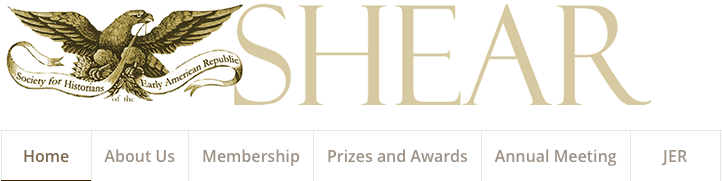 Leveraging Digital Media:Common-place
Sound
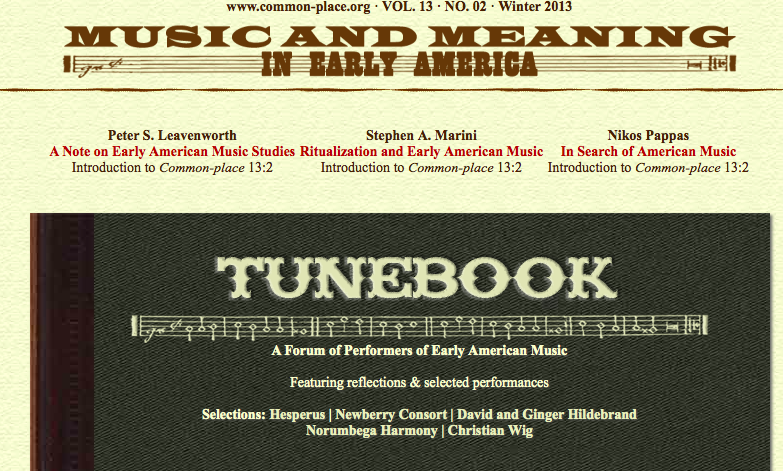 Leveraging Digital Media:Common-place
Interactive comment boxes
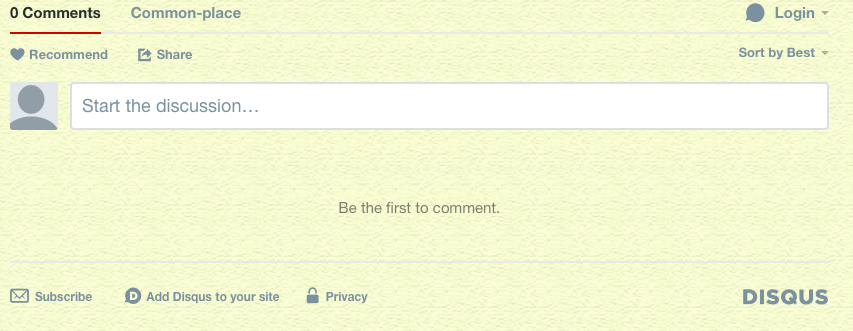 Leveraging Digital Media:Common-place
Using technology to challenge narrative structures & epistemologies
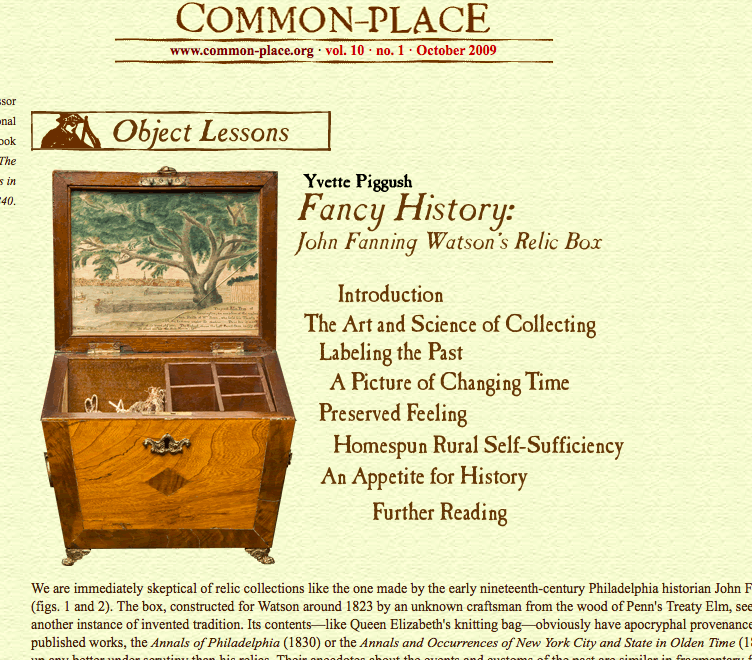 Leveraging Digital Media:Common-place
Lessons learned:
Change happens. But it happens slower than we might imagine.
Writing trumped technology every time.
But technology, especially social and digital media, can help build audiences for your writing.
Match digital media strategies to publications’ specific strengths  & goals.
Starting From Scratch:Digital Media and the JER
No digital presence whatsoever.
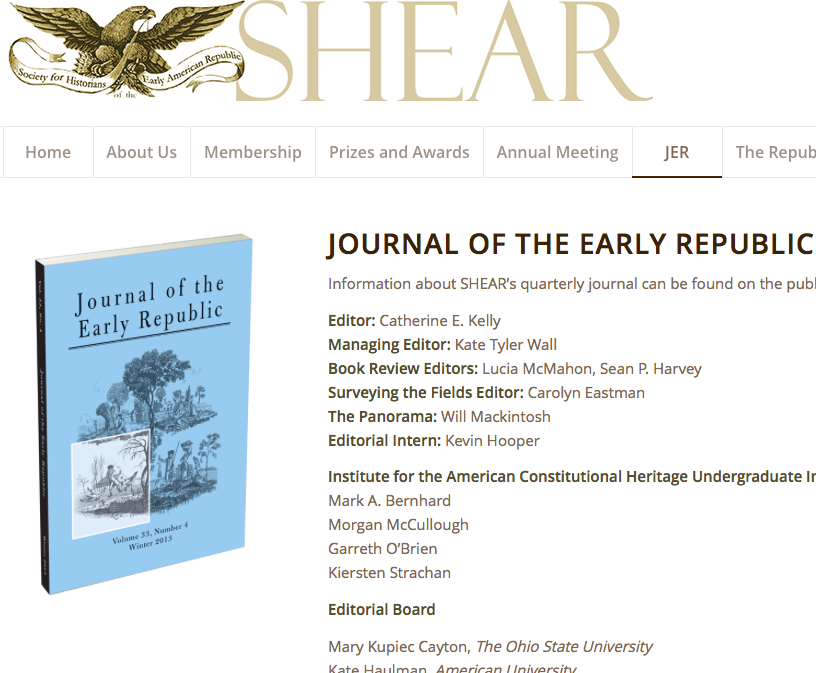 Starting From Scratch:Digital Media and the JER
A blank page is an opportunity, not just a problem.

Phase I: IACH – JER Interns Spring 2015
Surveyed 15 academic organizations / journals to see how open access digital content could be used to enhance academic journals.
Starting From Scratch:Digital Media and the JER
Phase I Conclusions:
Everyone has to have supplemental OA content but most journals don’t really know what to do with it. 
Reverse the flow: Use OA to create quality out of the box teaching content that would drive new readers to the JER.
Starting From Scratch:Digital Media and the JER
Phase II: IACH- JER Interns  2015-2016
Create content based on JER article on Shakers who fell into trances, and  channel the spirit voices of dead Native Americans.
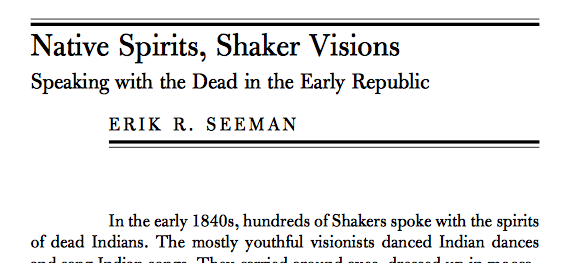 Starting From Scratch:Digital Media and the JER
Phase II Conclusions:
Our logic was sound but ….
Execution, less so.
Starting From Scratch:Digital Media and the JER
Phase III: The Panorama
Create new partnerships 
JER and University Mary Washington
Recruit social media coordinators
Extend and enhance JER: OA  content will drop 4-5 times between quarterly publication dates. 
Dual focus on JER as teaching tool and on research processes.
From Common-placeto the JER
Lessons applied:
Integrate undergraduates into journal production in reasonable ways.
Maintain focus on writing
Use technology, especially social and digital media, to build audiences for your writing.
Match digital media strategies to JER’s specific strengths (research and writing)  & goals (attract non-specialist teachers; promote JER in classrooms; highlight research).